Vegetation coverage and change in the Wax Lake Delta
Kyle Wright
Environmental & Water Resources Engineering
Masters Student / NSF Research Fellow
Passalacqua Group
1
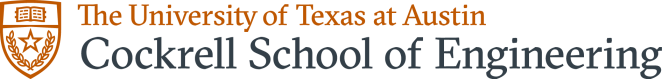 The importance of connectivity in river deltas
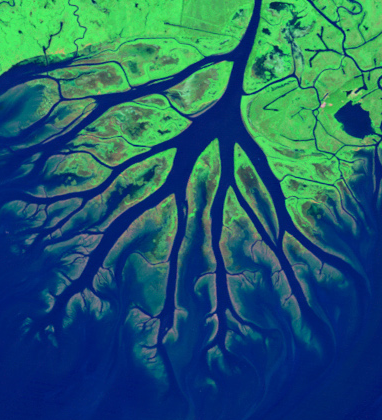 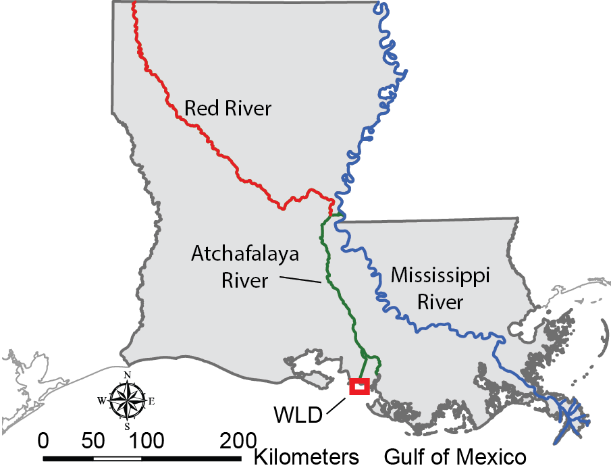 23% - 54% of channel flow is lost to interdistributary islands
N
[Hiatt & Passalacqua, 2015, 2017; Shaw et al., 2016]
2
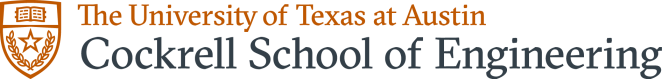 Island vegetation controls degree of connectivity
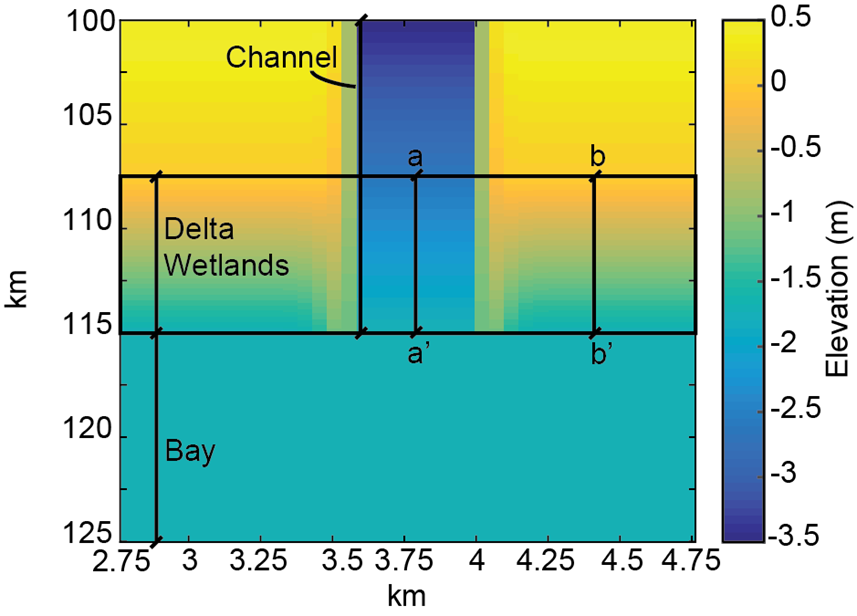 Confined Flow
More vegetative roughness in islands
In hydrodynamic models, vegetation often treated as uniform (or ignored)
[Hiatt & Passalacqua, 2017]
3
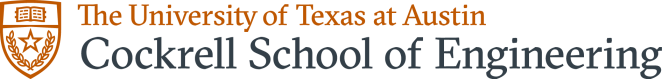 Vegetation far from homogeneous
[Olliver & Edmonds, 2017]
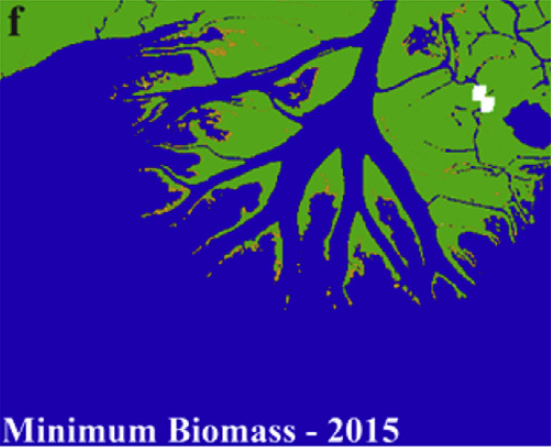 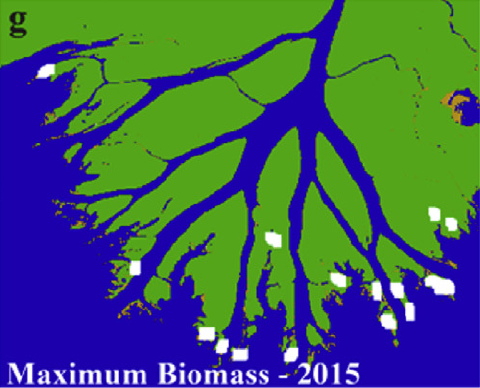 4
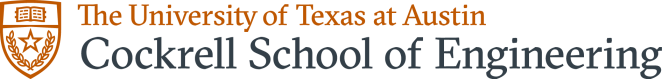 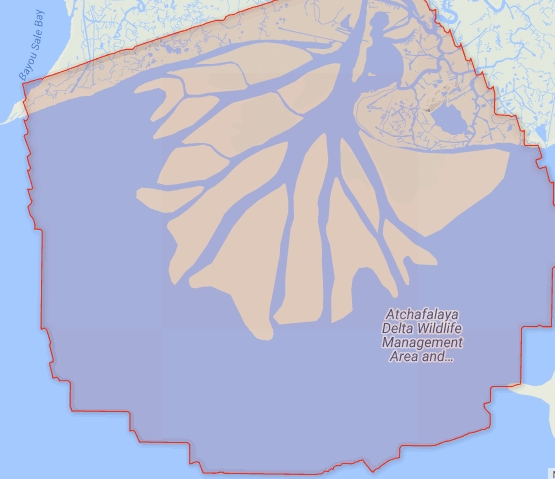 2009
Methods & Data Sources:
Data from two Lidar campaigns available on OpenTopography
Jan 14th, 2009 (NCALM)
228.87 km2
1.69 pts/m2
Feb 13th-14th, 2013 (UT JSG)
30.98 km2
14.27 pts/m2
Used in Wagner et al., 2016 to look at elevation change
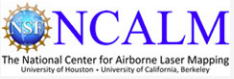 2013
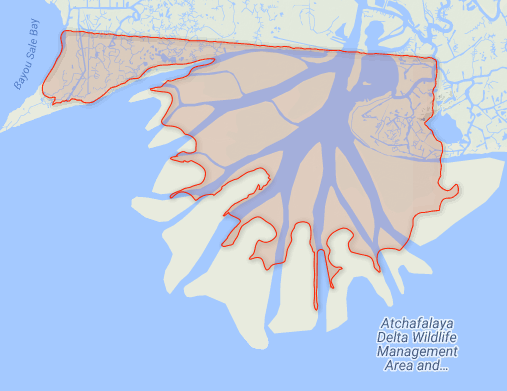 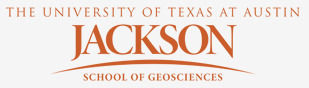 5
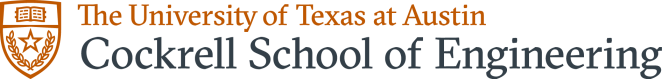 2009
6
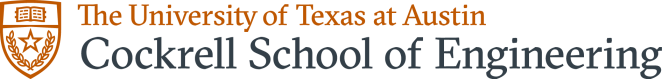 2013
7
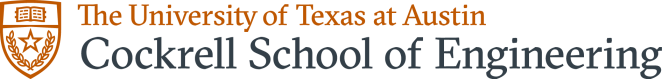 Ground elevations (post-cleaning)
2009
2013
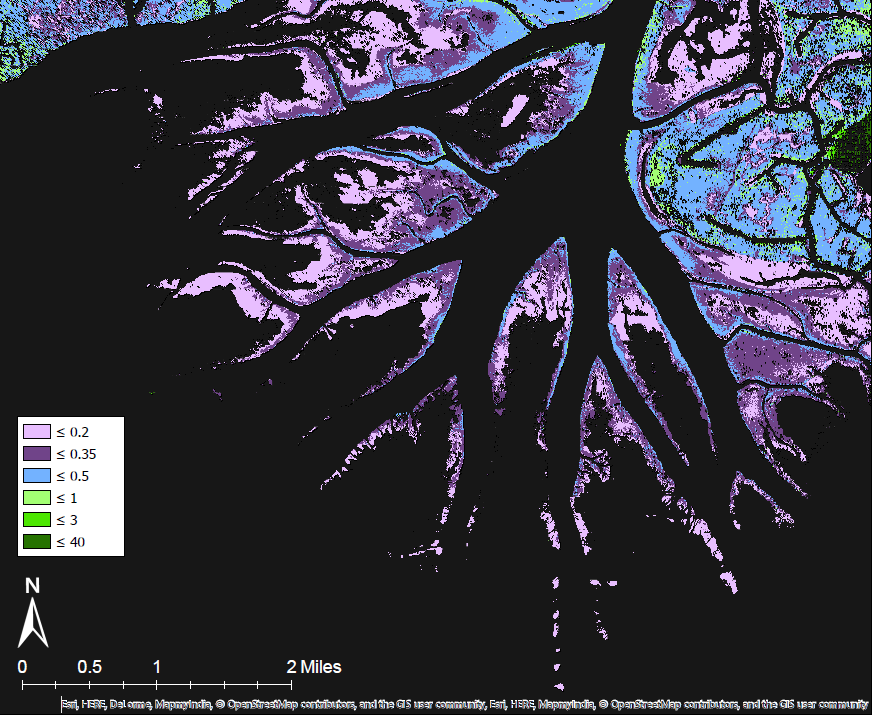 8
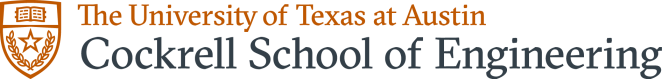 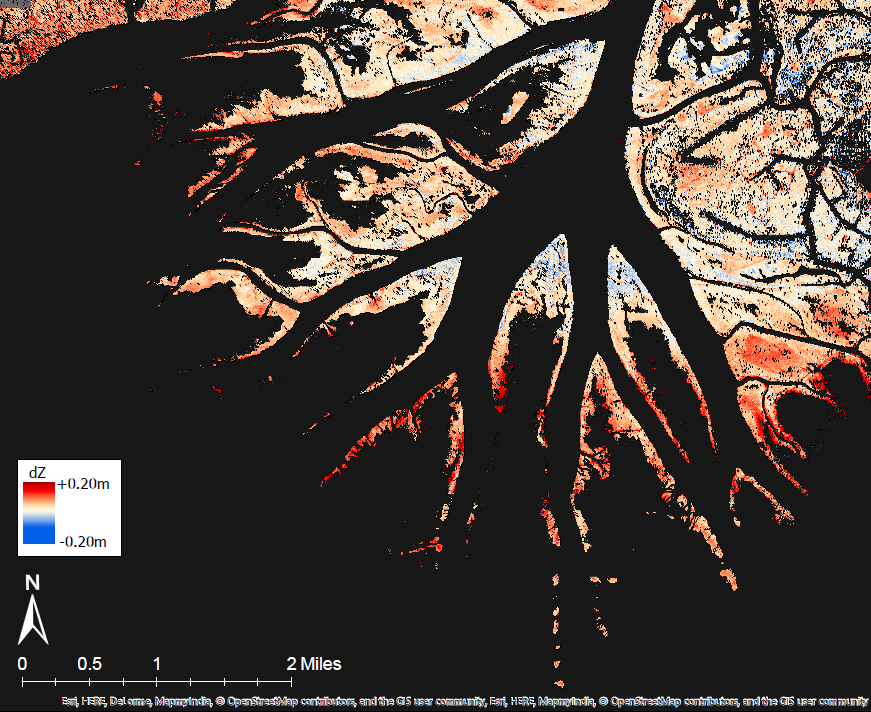 Elevation Change
2013 – 2009
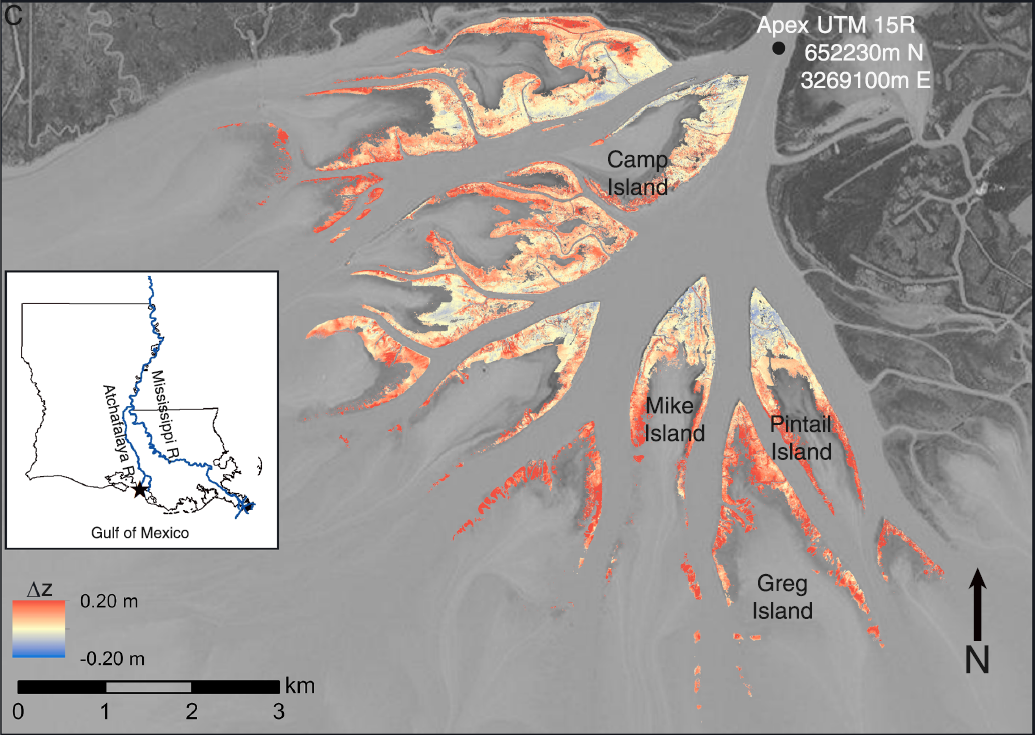 [Wagner et al., 2017]
9
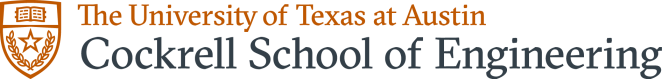 (Surface – Ground) ∝ Vegetation
2009
2013
[Image Source: OpenTopography]
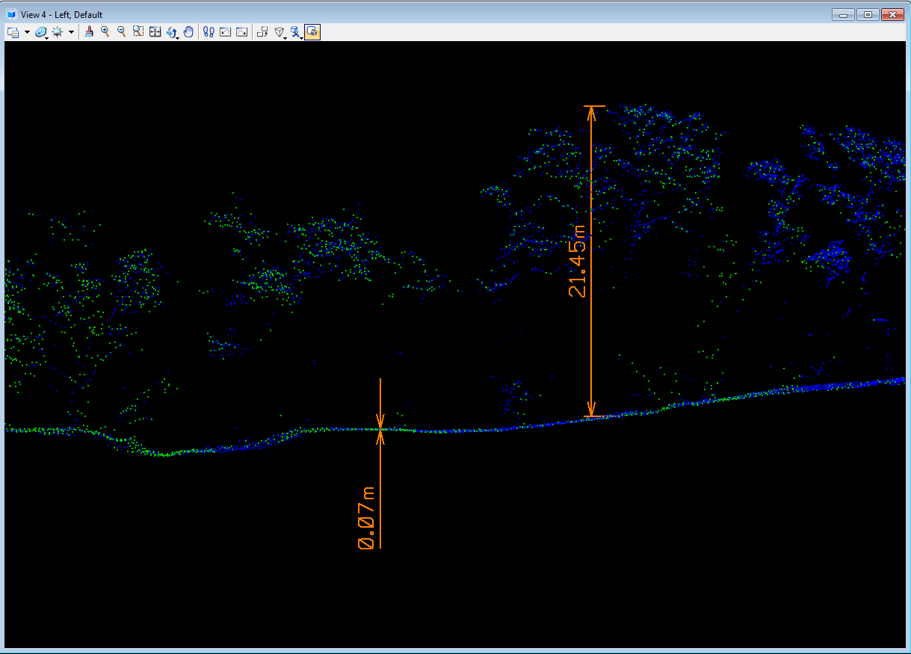 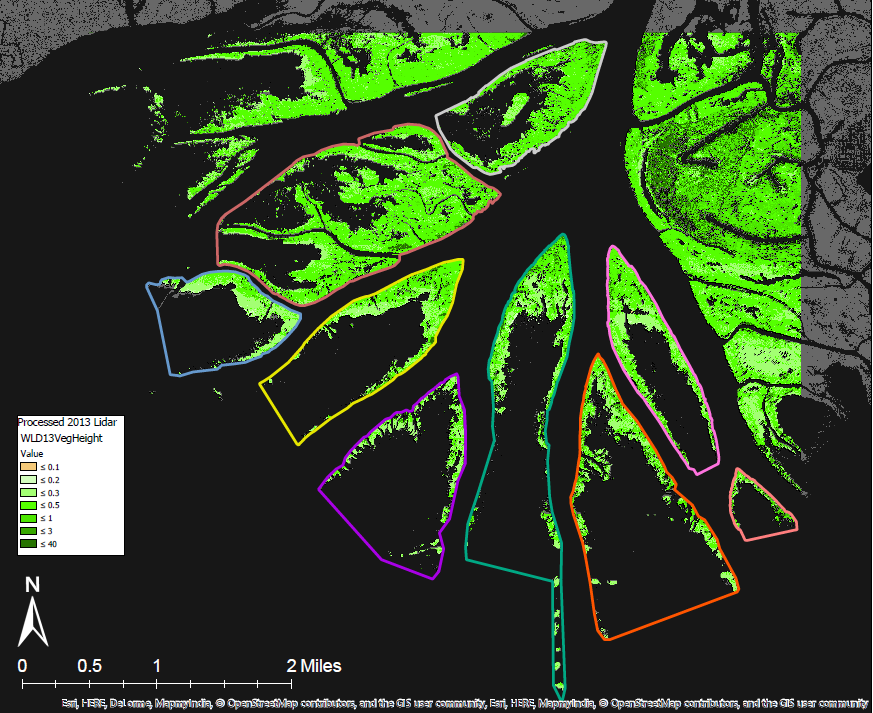 10
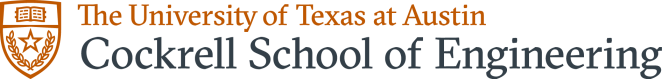 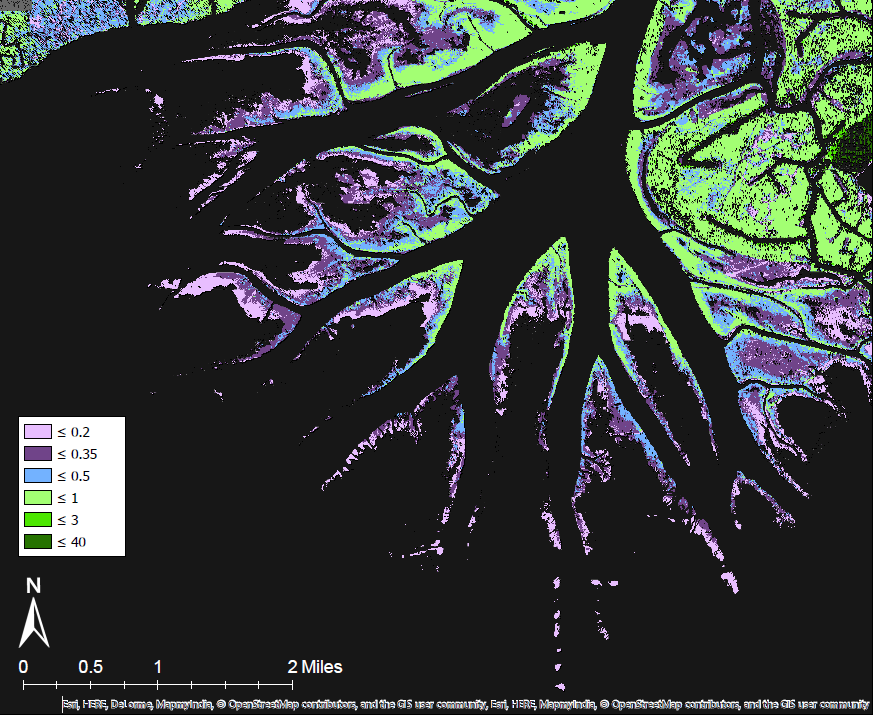 11
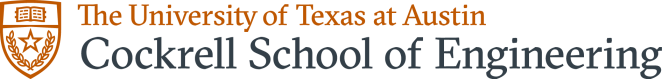 Questions?
[Image credit: Phillip Russo]
12
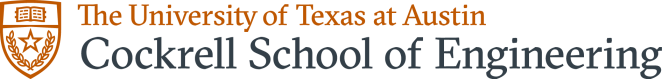